What is a compound word?
A compound word is two or more words used together to make a different word with its own meaning. This is sometimes called a compound noun.
Let’s see an example:
pop
corn
+
=
popcorn
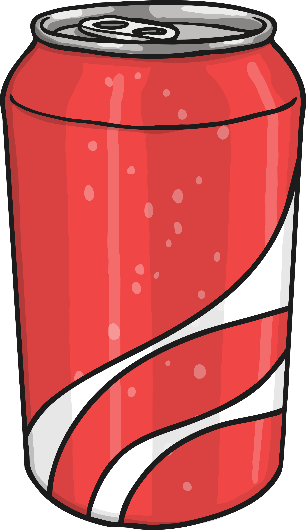 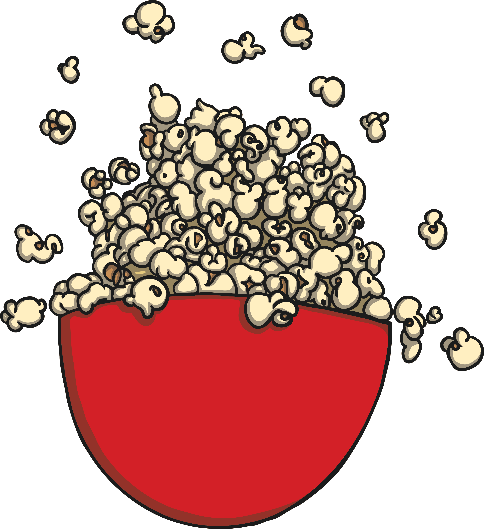 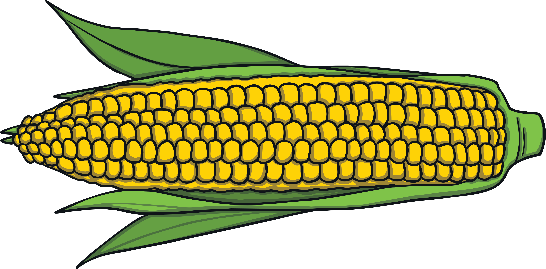 Which two words make this compound word?
rainbow
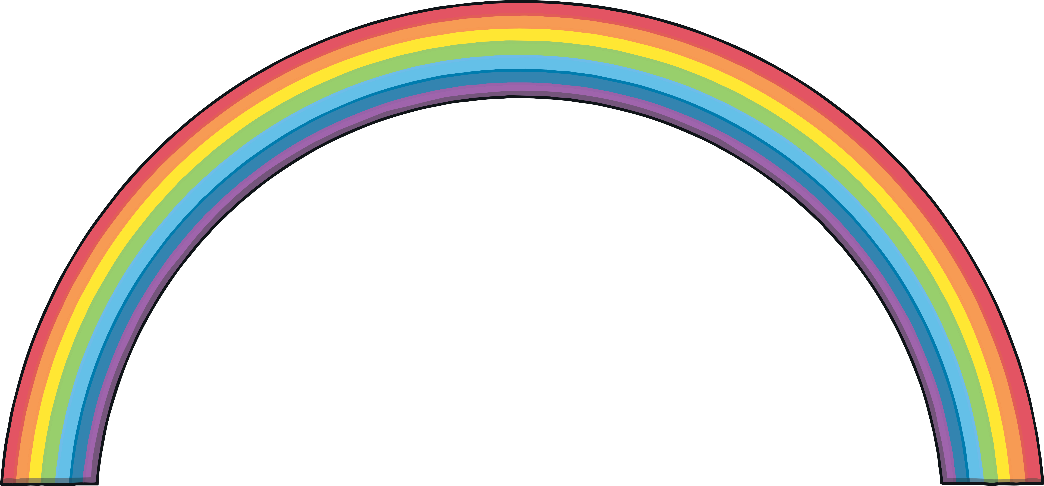 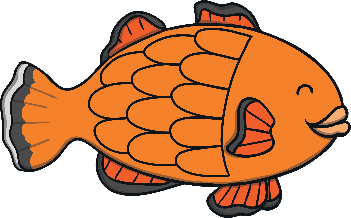 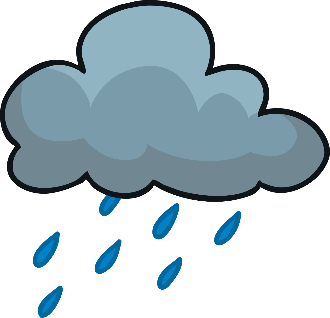 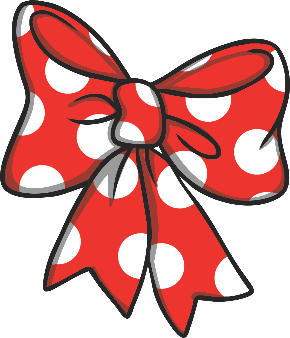 +
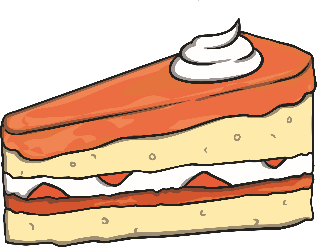 rain + bow = rainbow
Which two words make this compound word?
butterfly
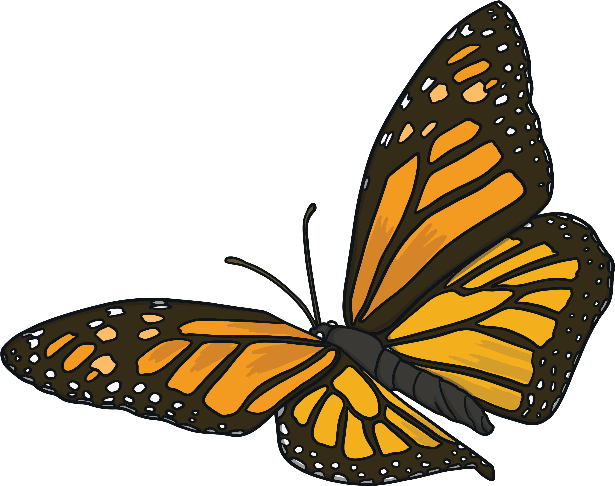 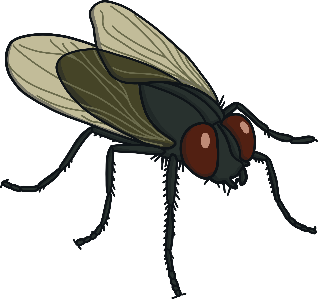 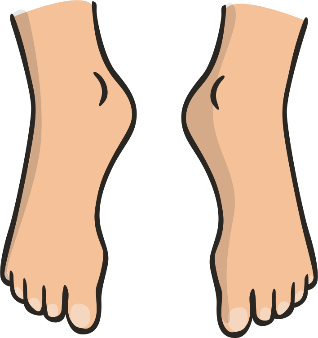 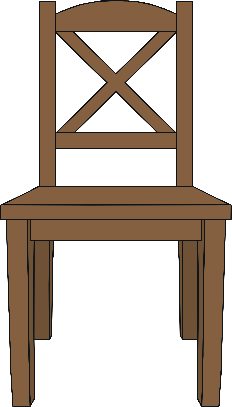 +
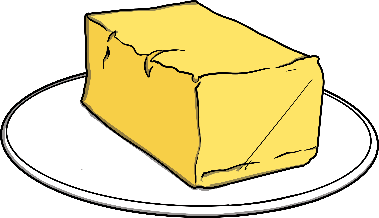 butter + fly = butterfly
Which two words make this compound word?
starfish
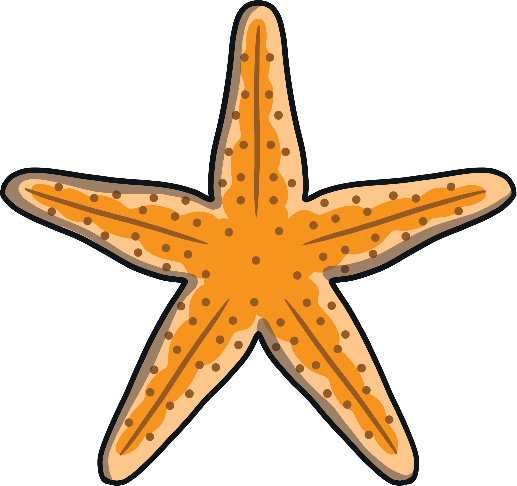 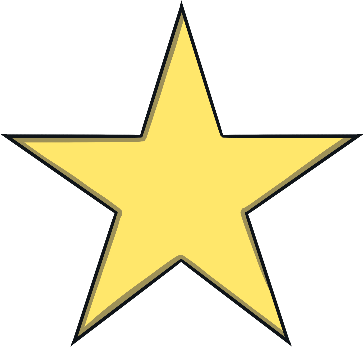 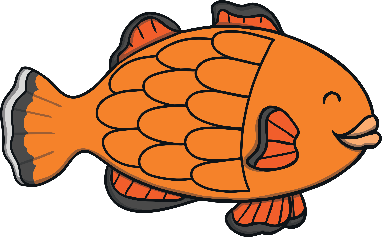 +
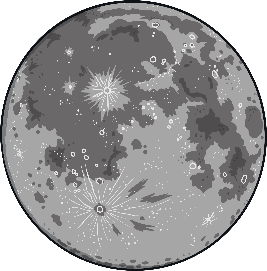 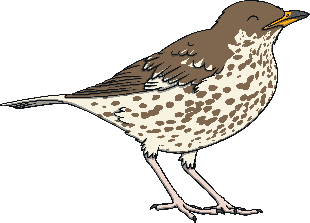 star + fish = starfish
Which two words make this compound word?
dragonfly
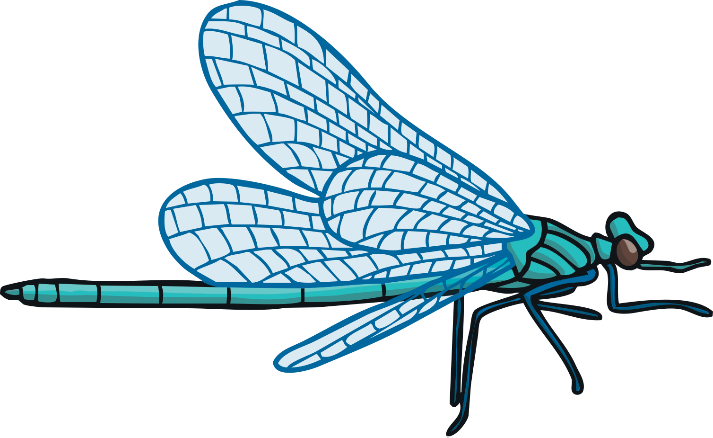 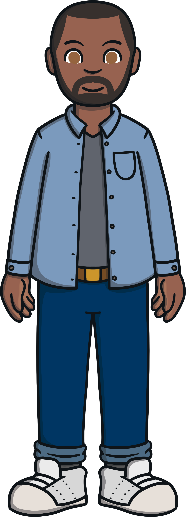 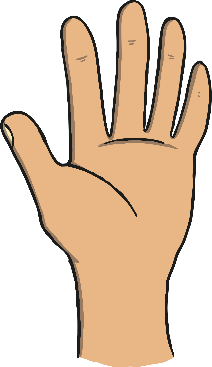 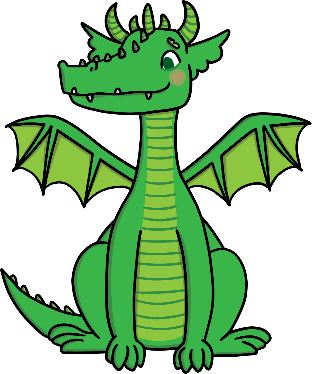 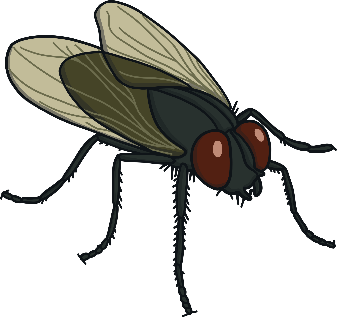 +
dragon + fly = dragonfly
Which two words make this compound word?
pancake
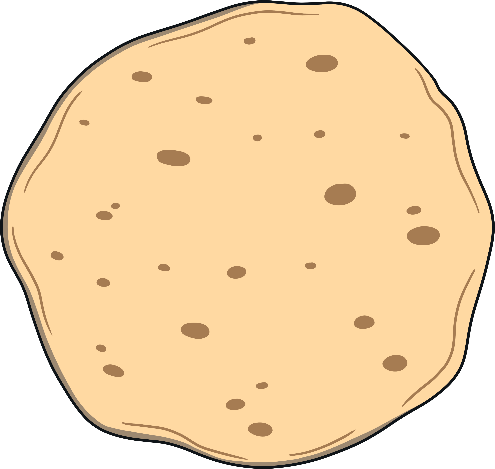 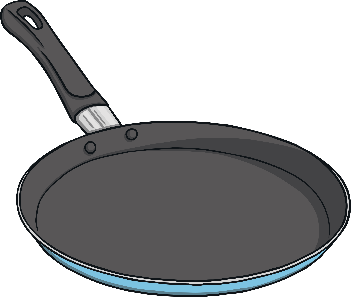 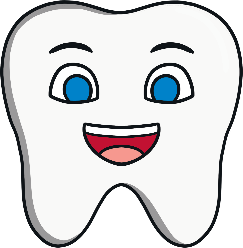 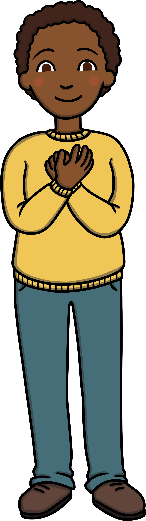 +
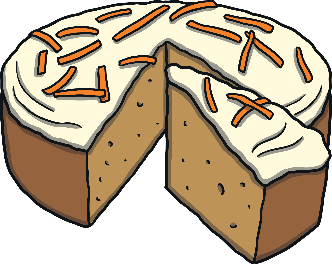 pan + cake = pancake
Which two words make this compound word?
handbag
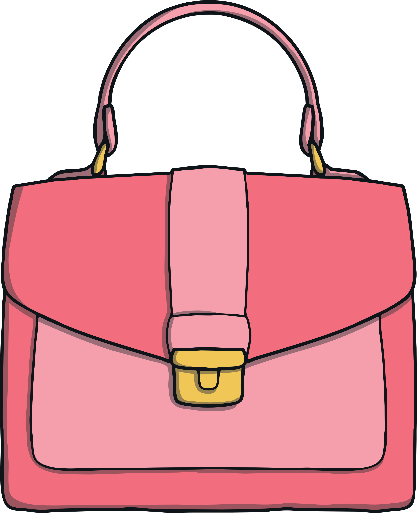 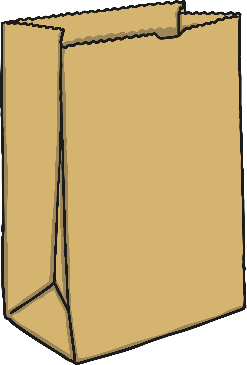 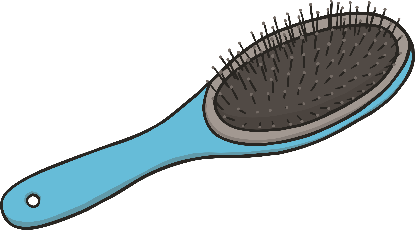 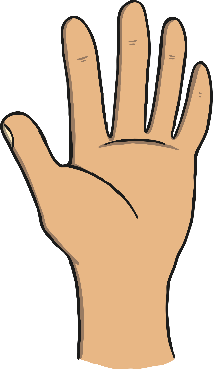 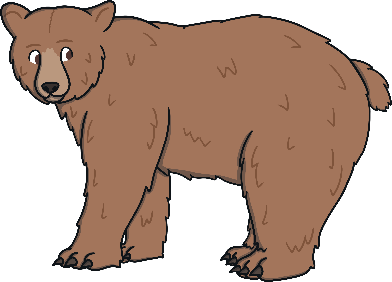 +
hand + bag = handbag
Which two words make this compound word?
ladybird
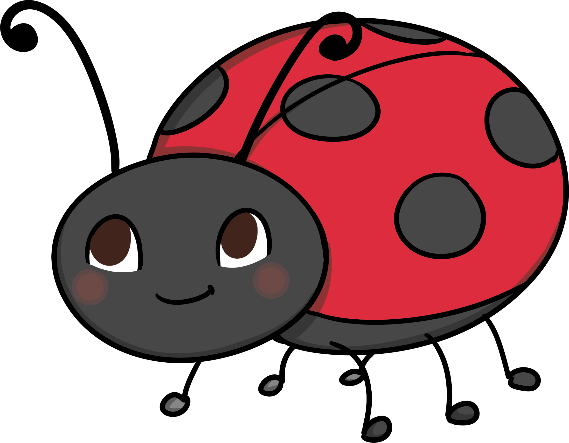 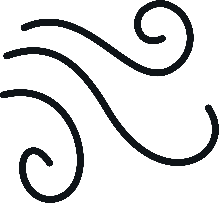 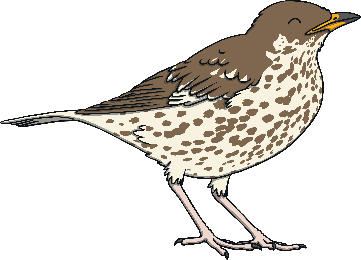 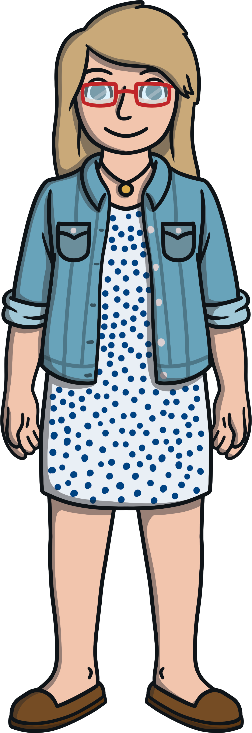 +
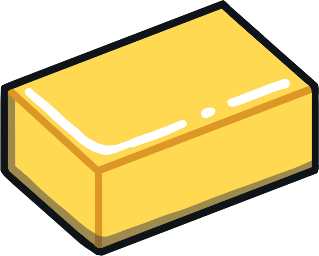 lady + bird = ladybird
Which two words make this compound word?
snowman
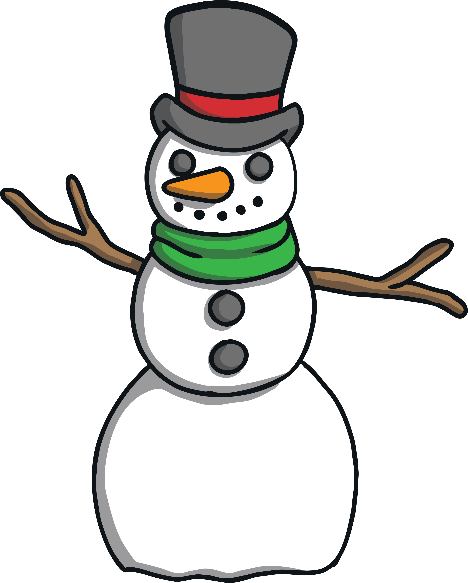 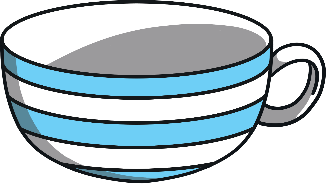 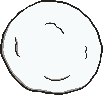 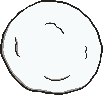 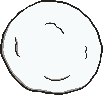 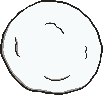 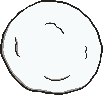 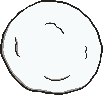 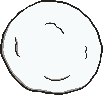 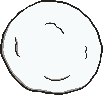 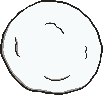 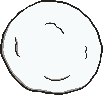 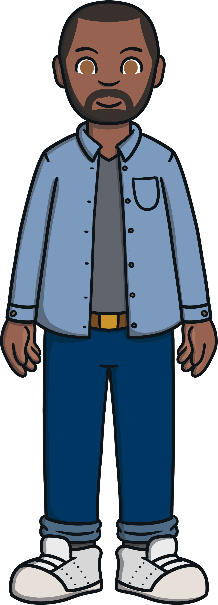 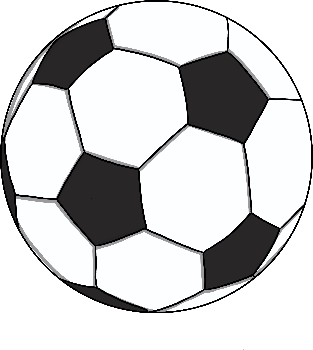 +
snow + man = snowman
Which compound word is made up of these words?
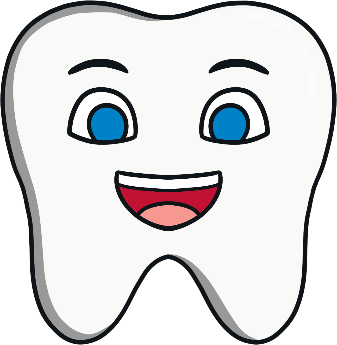 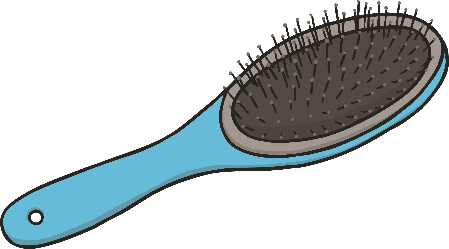 =
+
tooth + brush = toothbrush
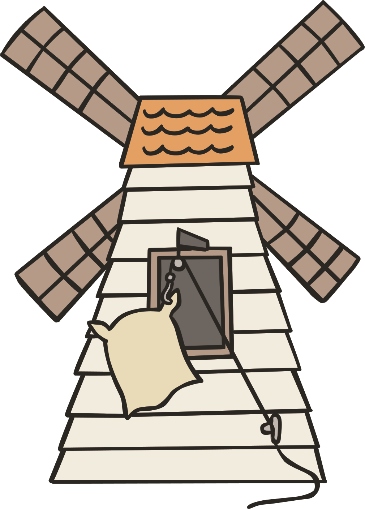 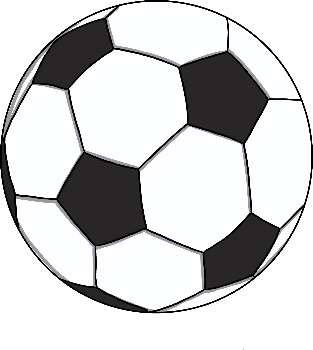 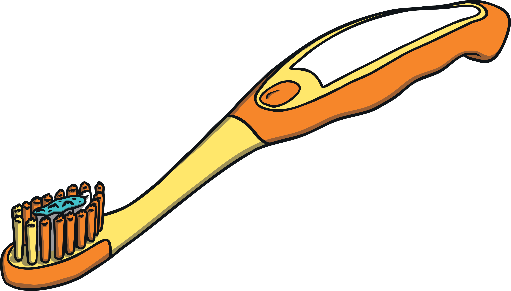 Which compound word is made up of these words?
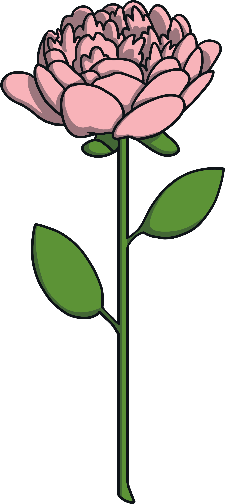 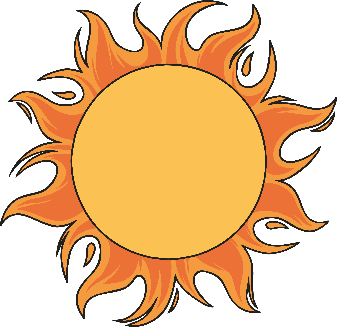 =
+
sun + flower = sunflower
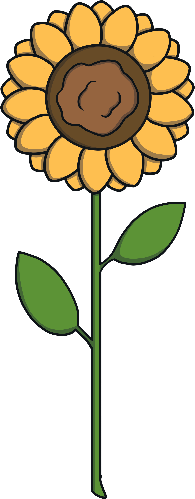 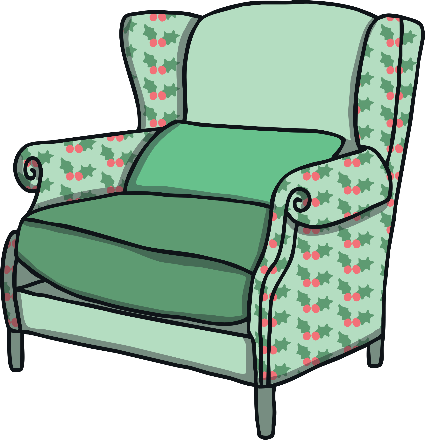 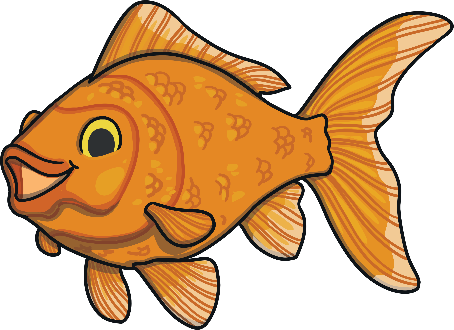 Which compound word is made up of these words?
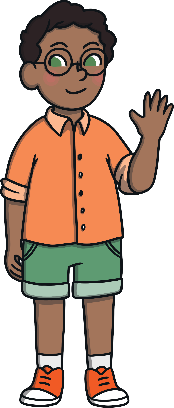 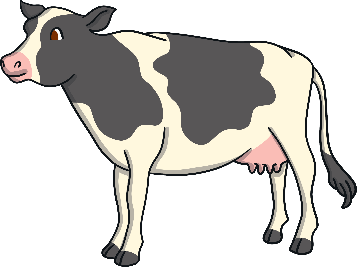 =
+
cow + boy = cowboy
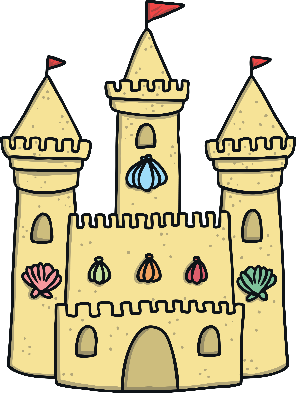 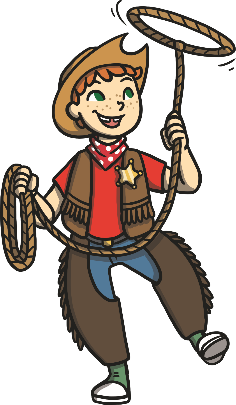 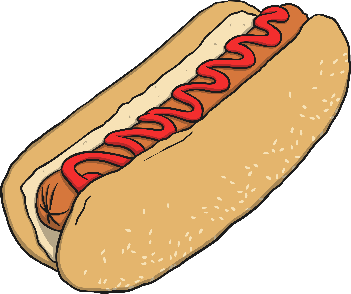 Can you remember which two words make up these compound words?
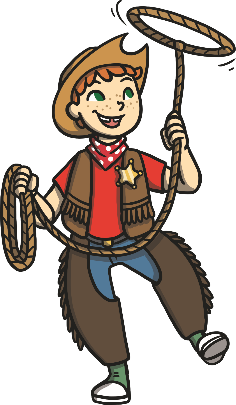 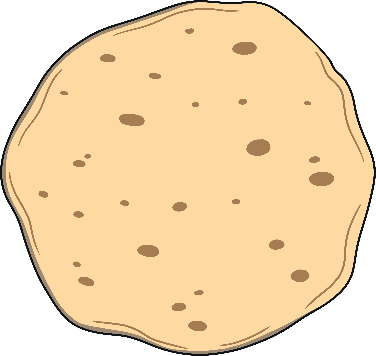 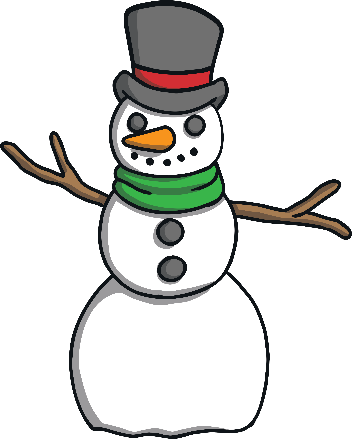 pan + cake = pancake
cow + boy = cowboy
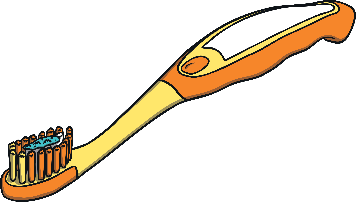 snow + man = snowman
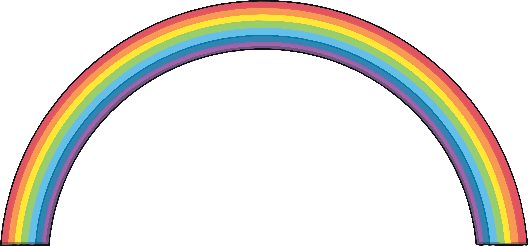 tooth + brush = toothbrush
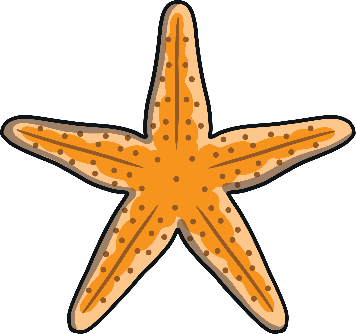 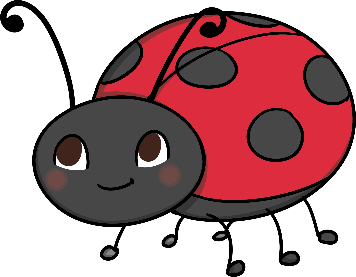 rain + bow = rainbow
lady + bird = ladybird
star + fish = starfish